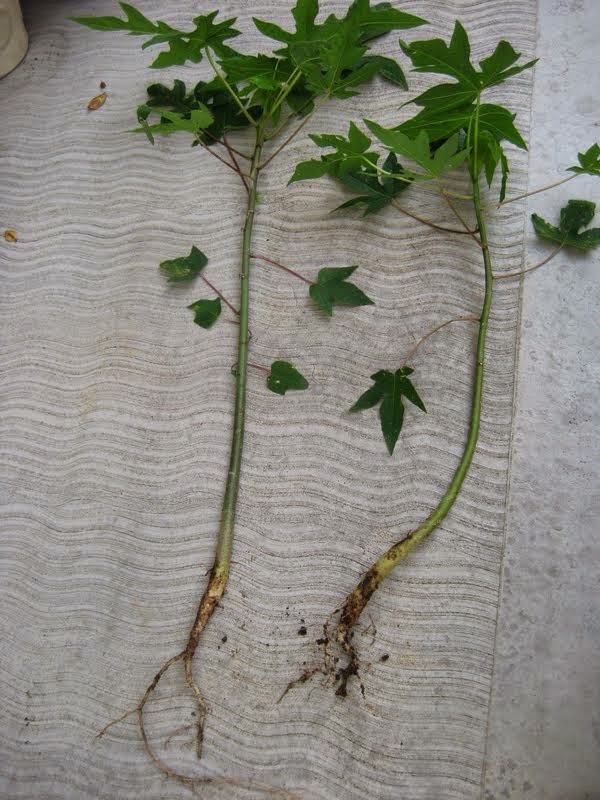 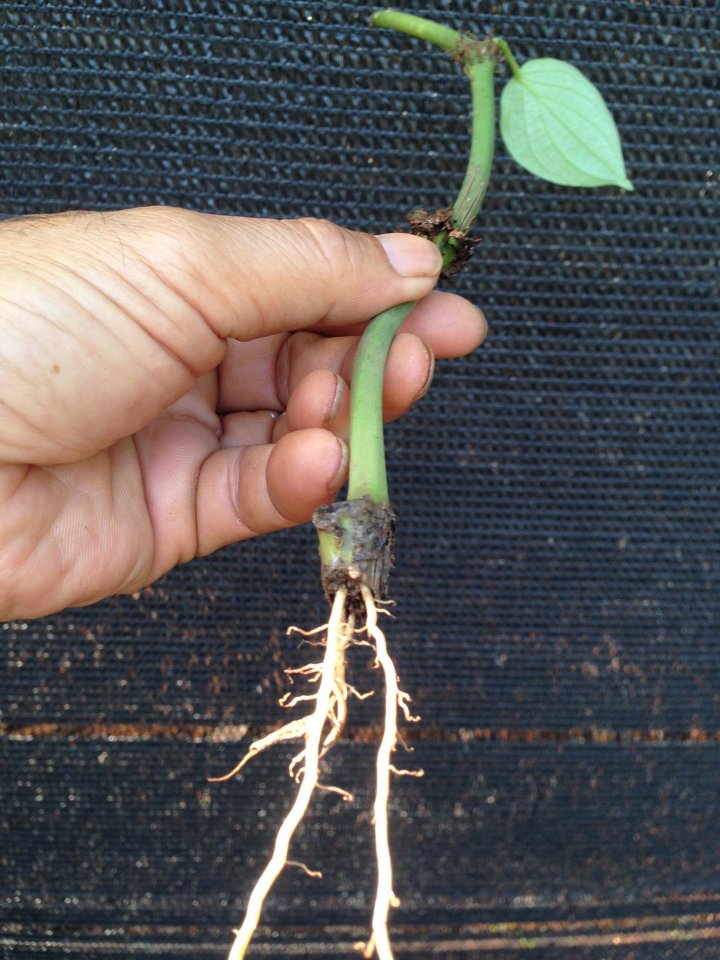 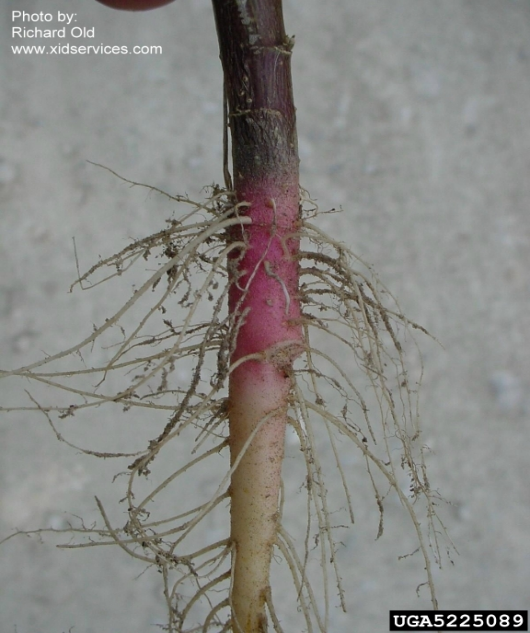 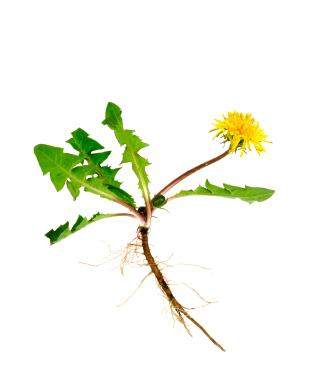 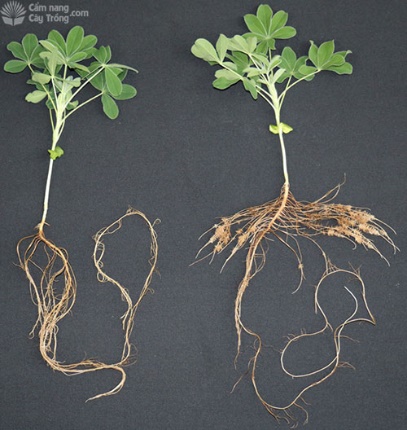 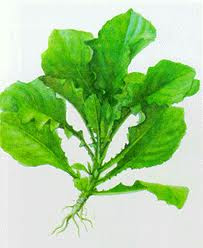 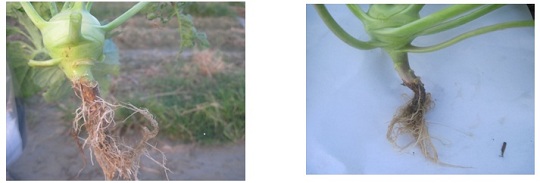 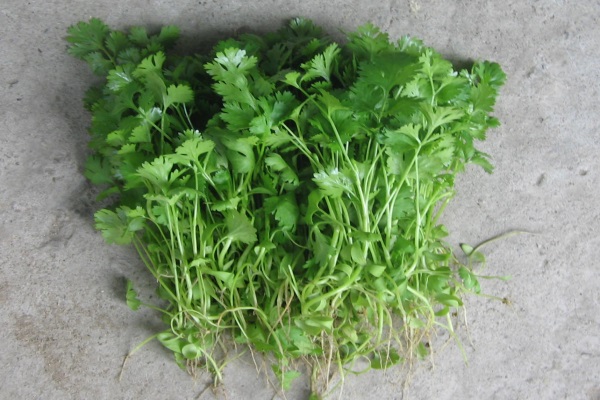 Các loại cây có rễ cọc
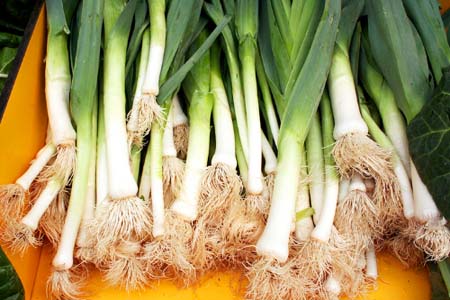 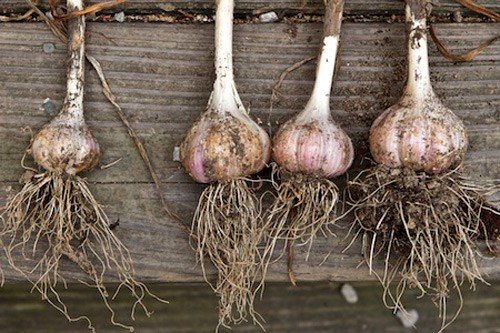 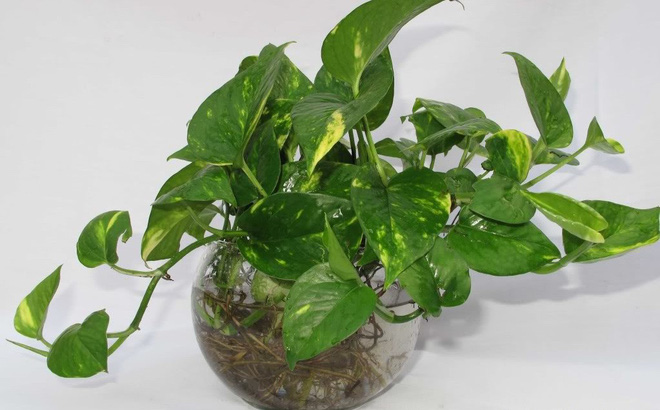 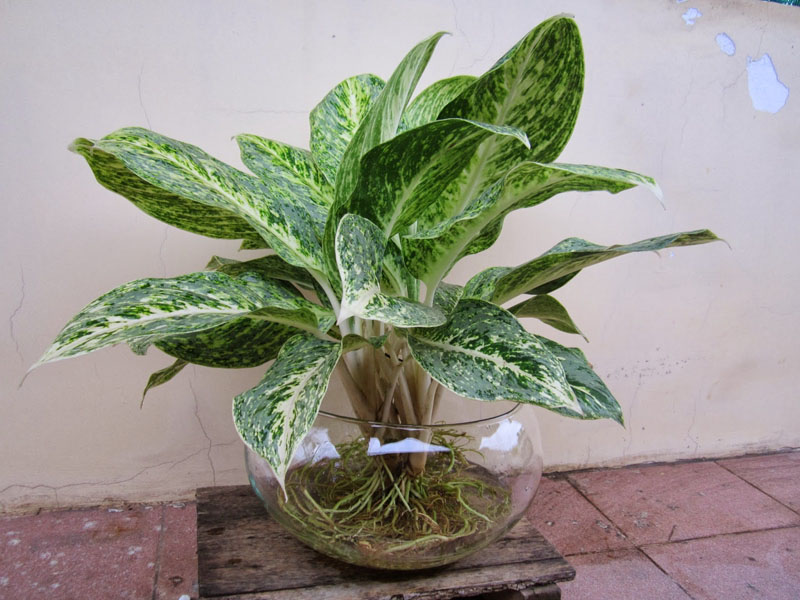 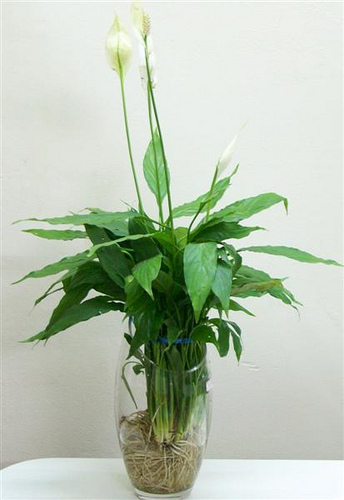 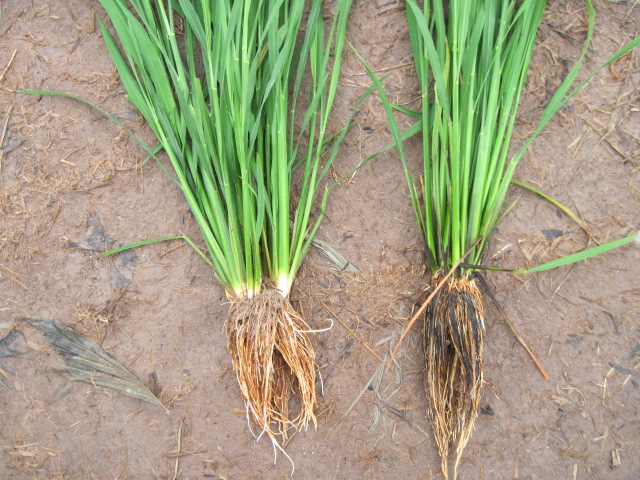 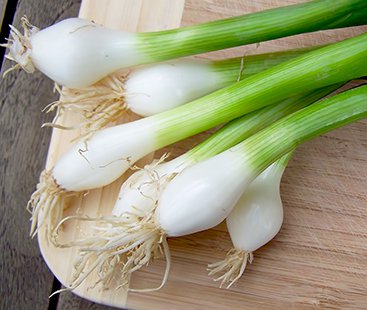 Các loại cây có rễ chùm
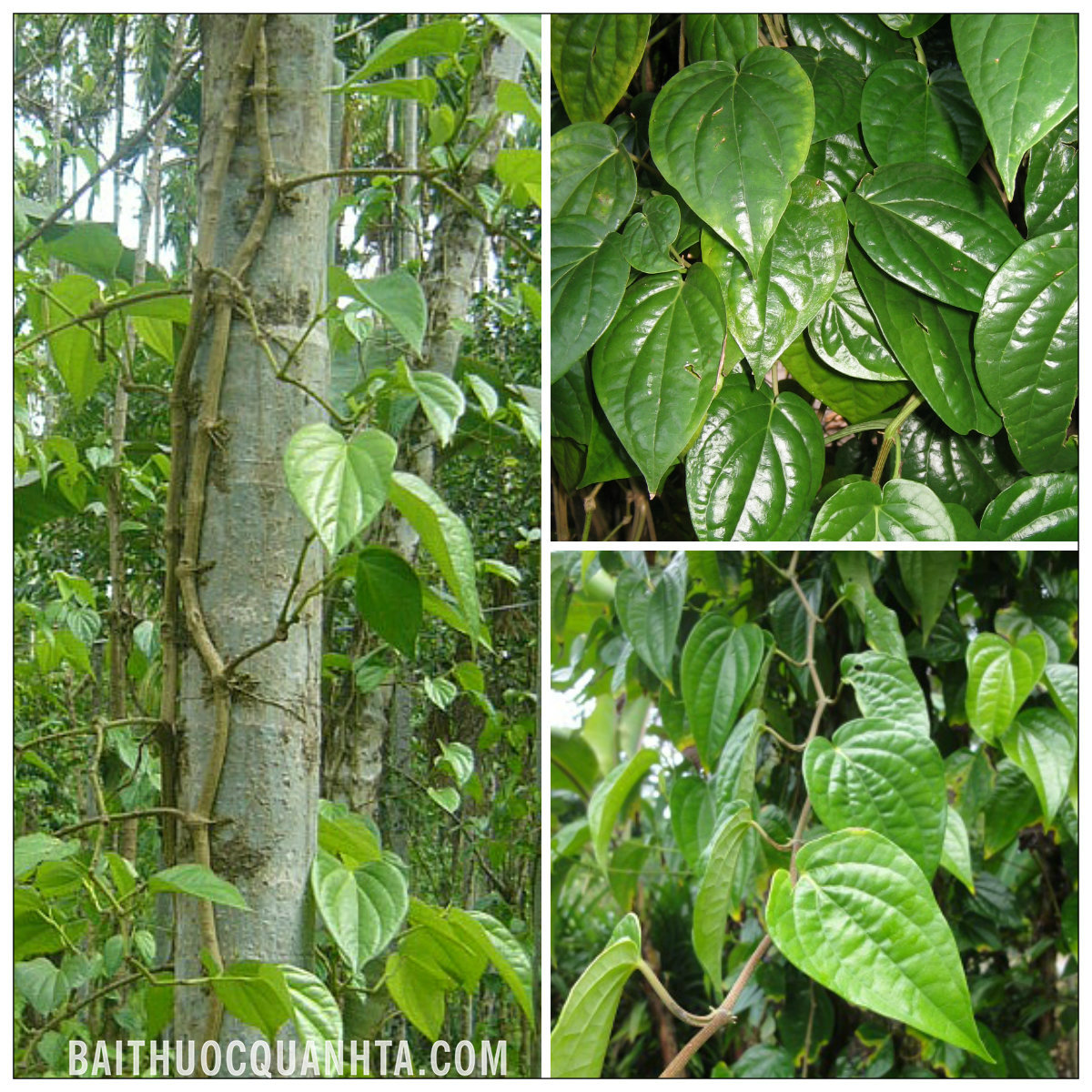 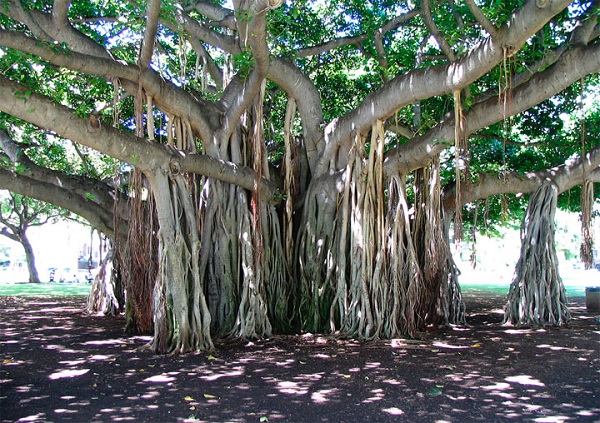 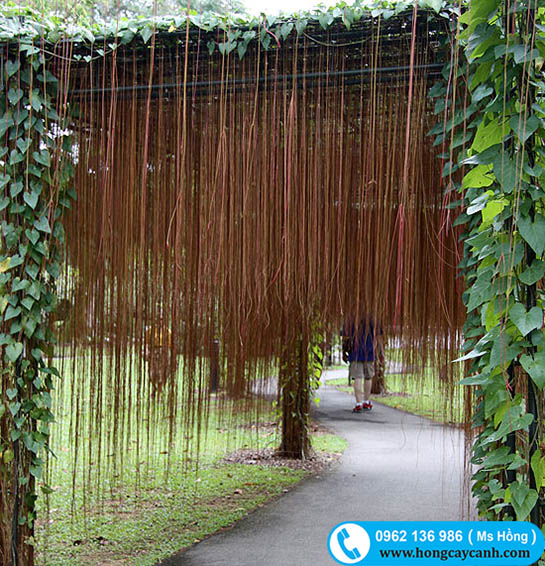 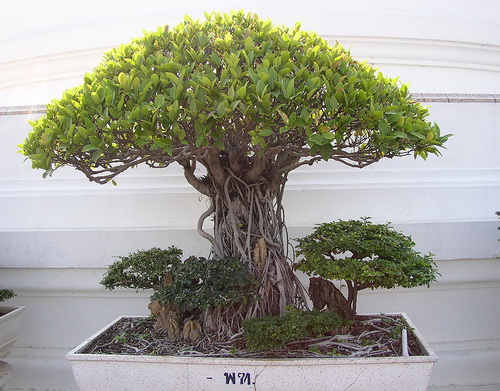 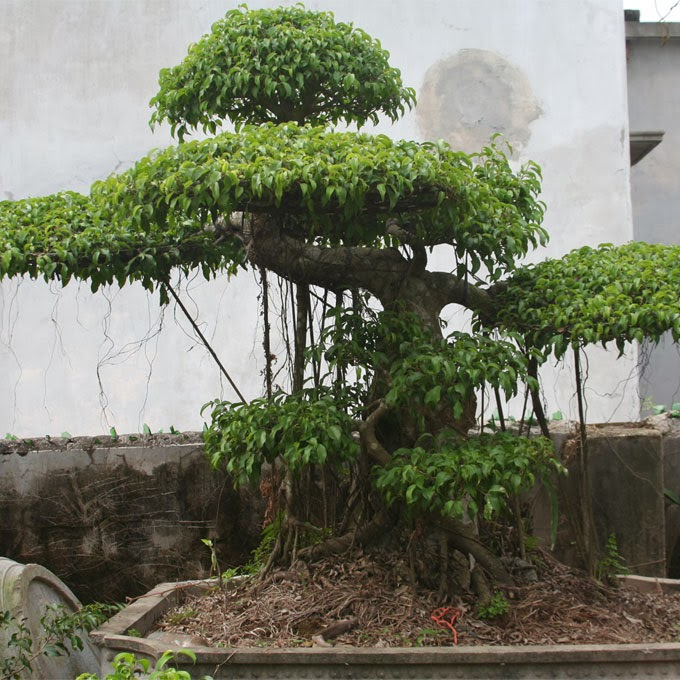 Các loại cây có rễ phụ
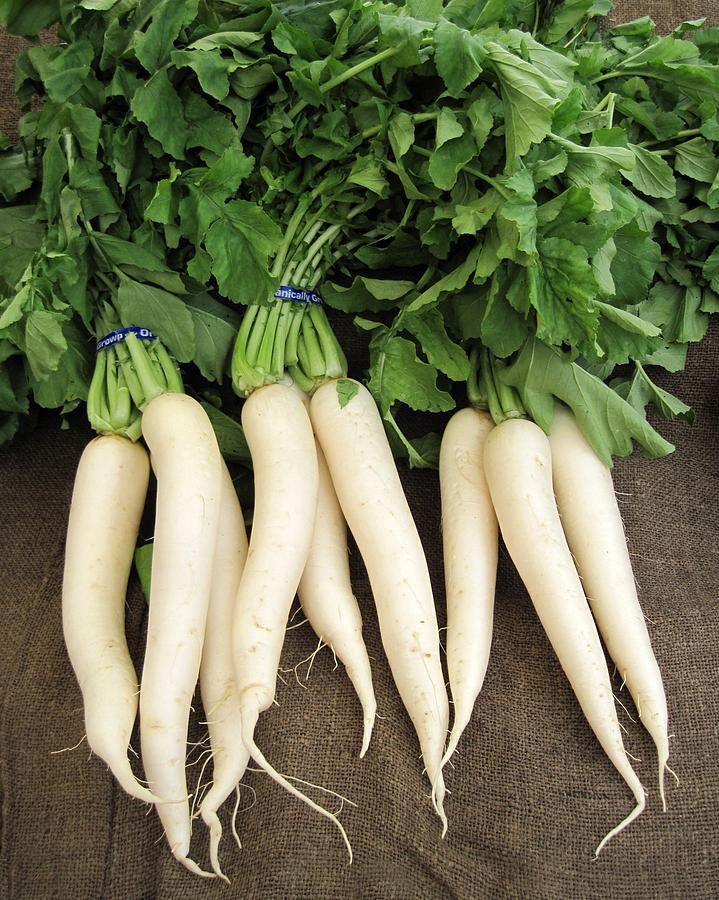 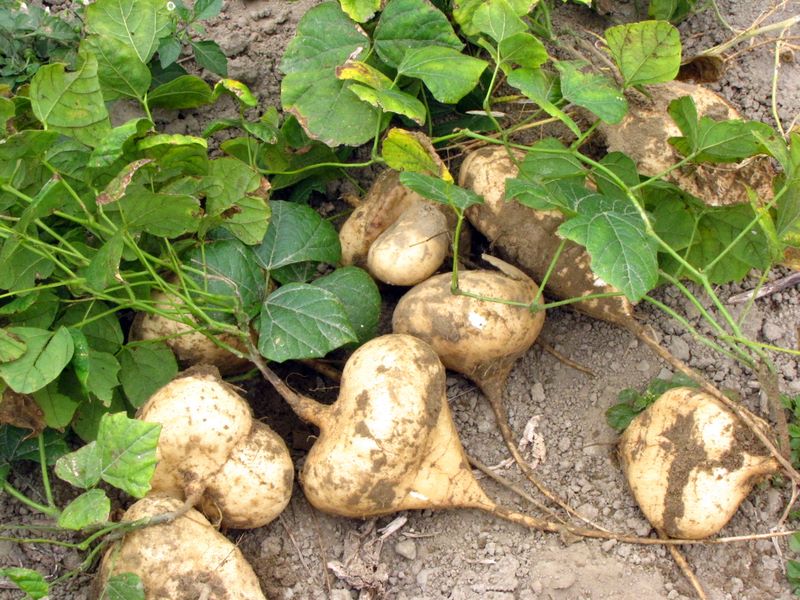 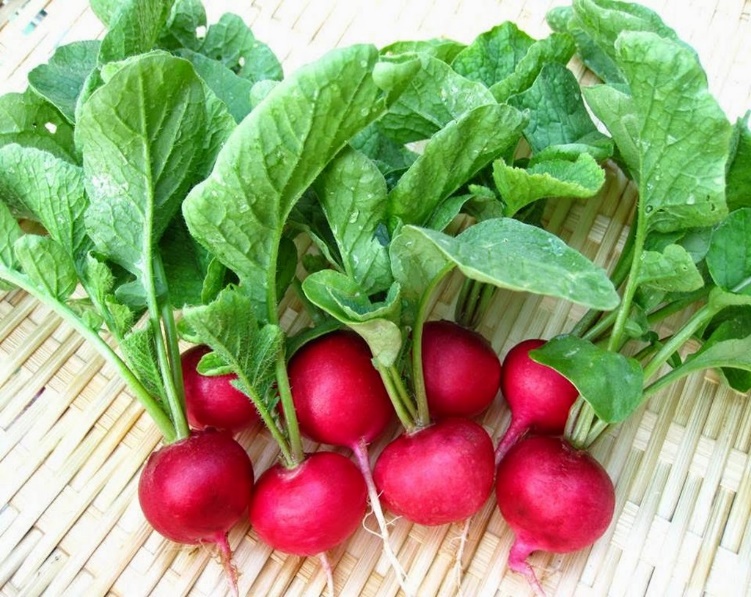 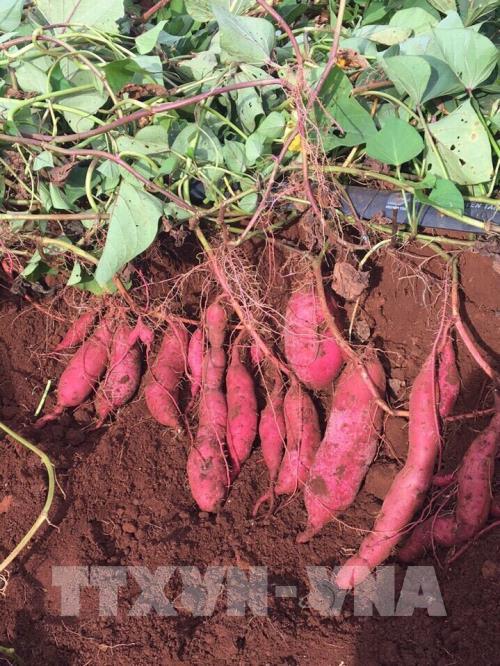 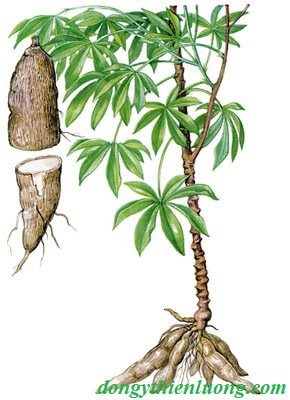 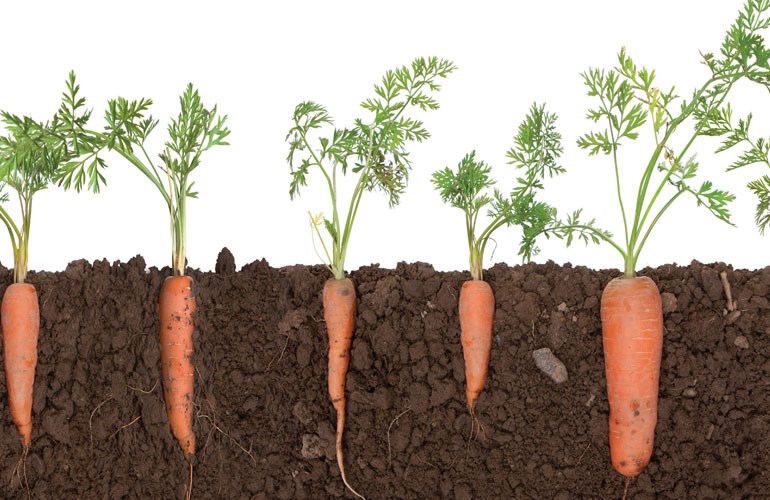 Các loại cây có rễ phình ra thành củ